WHY?
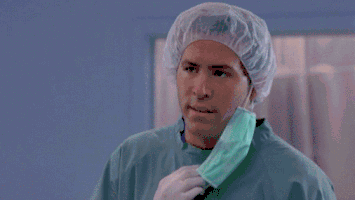 Vragen maken
Op 3 verschillende manieren:
1.
2.
3!
HOWEVER!
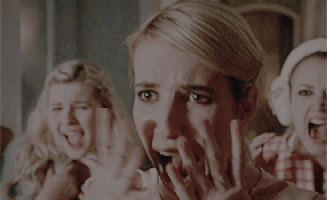 van stellende zin                       vraagzin
Bij werkwoorden ZIJN (be), HEBBEN (have) en HULPWW (can, may, might, will)
I destroy homework ---->   
He loves soccer        ---->
We’ve got two dogs  ---->
Peter is a murderer   ---->
Vinny was in prison   ---->
 
Let op de /s/! 
Does he like soup?  ---->   
Who likes sharks?   ----> (we)
Do I love eating?     ---->
I destroy homework ----> Do I destroy homework?  
He loves soccer        ----> Does he love soccer?
We’ve got two dogs  ----> Have we got two dogs?
Peter is a murderer   ----> Is peter a murderer?
Vinny was in prison   ----> Was vinny in prison?
 
Let op de /s/! 
Does he like soup?  ---->   He likes soup
Who likes sharks?   ----> (we) We like sharks.
Do I love eating?     ----> I love eating.
Schema(zie ander bestand)+ oefenen